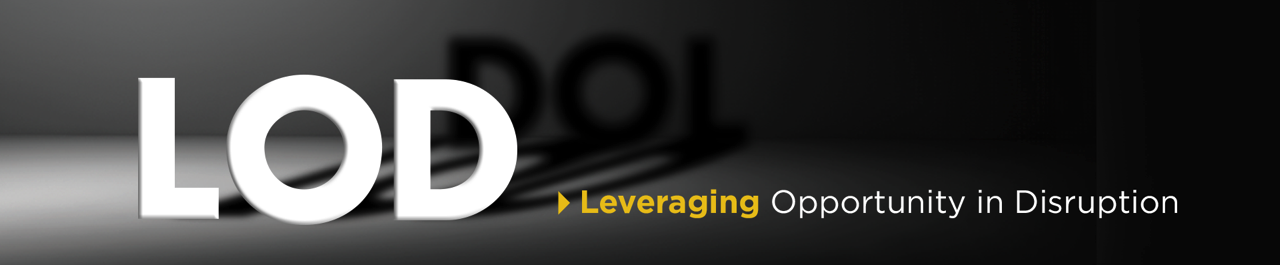 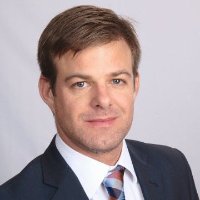 [Speaker Notes: Video Slide]